St. Valentine’s Day 
Kittens
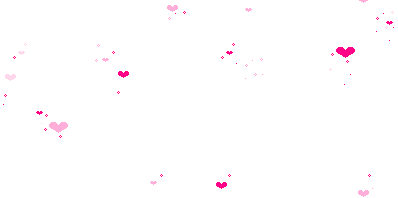 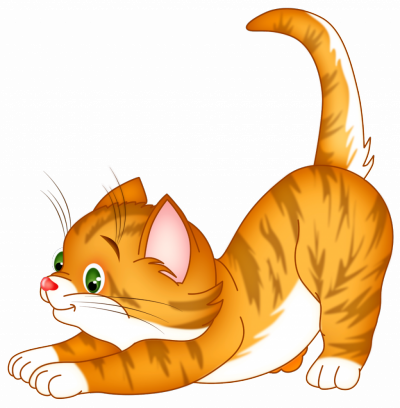 Interactive Picture Book
 for 4-6 Formers
Автор:
Ольга Михайловна Степанова
учитель английского языка 
МБОУ «Цивильская СОШ №1 
имени Героя Советского Союза 
М.В. Силантьева»
города Цивильск 
Чувашской Республики
2016
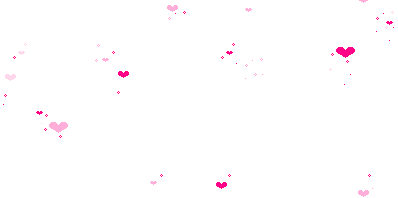 Инструкция по работе с книгой

Книга открывается нажатием мышки
 на правый нижний угол страницы.
 Чтобы пролистать книгу обратно, 
надо нажимать 
на левый нижний угол страницы.
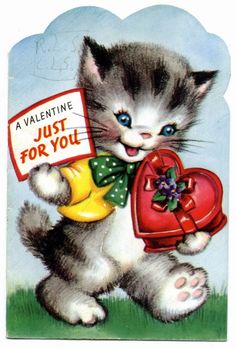 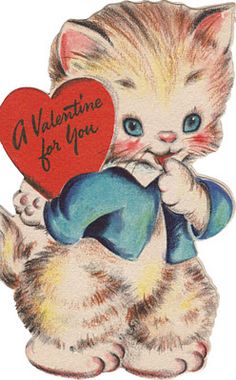 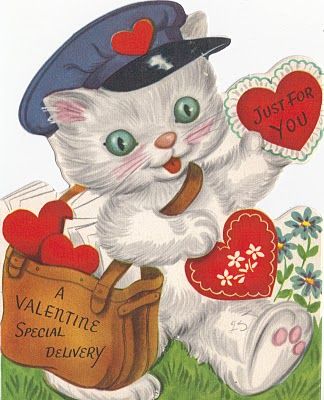 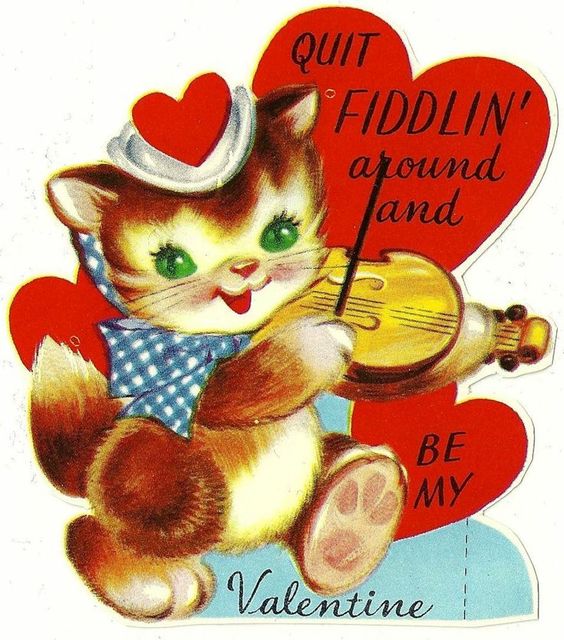 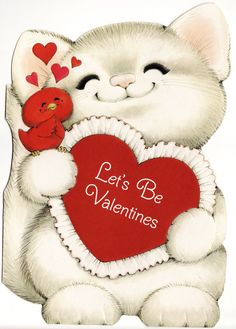 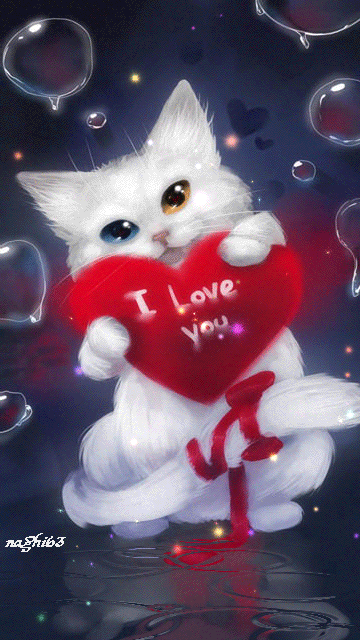 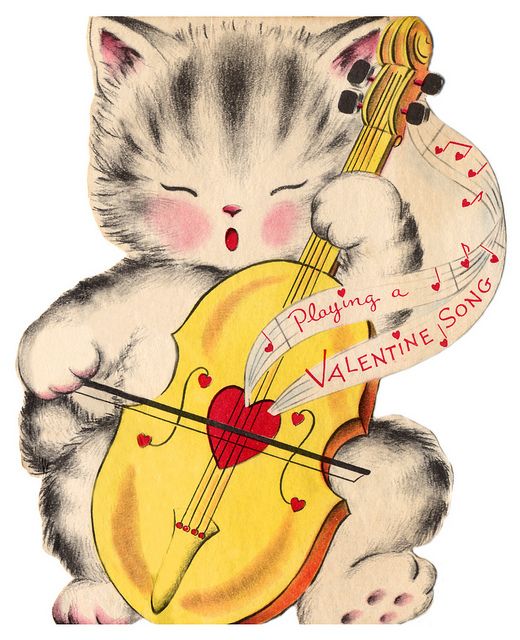 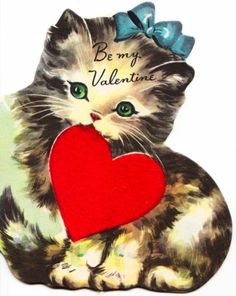 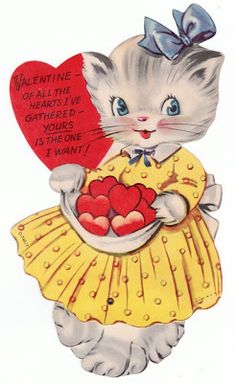 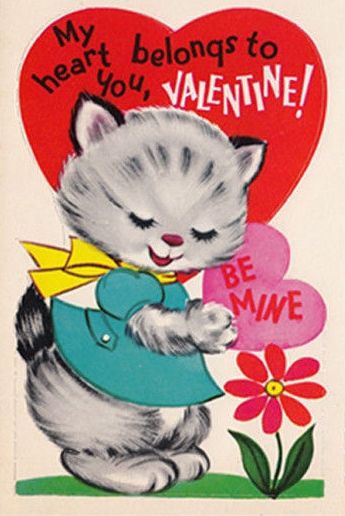 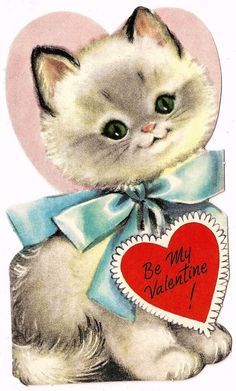 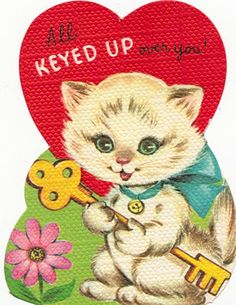 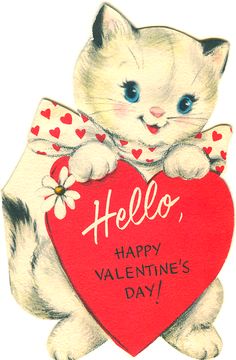 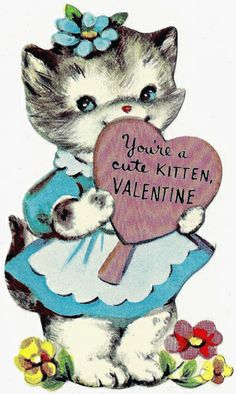 They are really pretty and fine, aren’t they?
Now it’s your turn to create your St. Valentine’s Kitten!
Come on!
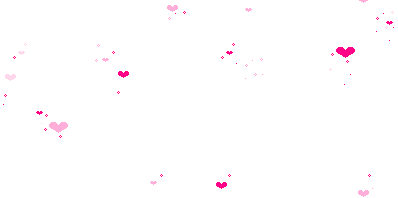 Источники
https://www.pinterest.com/jtsimo/vintage-cards-valentine/